TABE  ELA-EPAXENUnit-5  Text Types and PurposesLesson-34Supporting Sentences
Some graphics may not have copied well during the Scan Process
1
ELA-E-34 Supporting Sentences
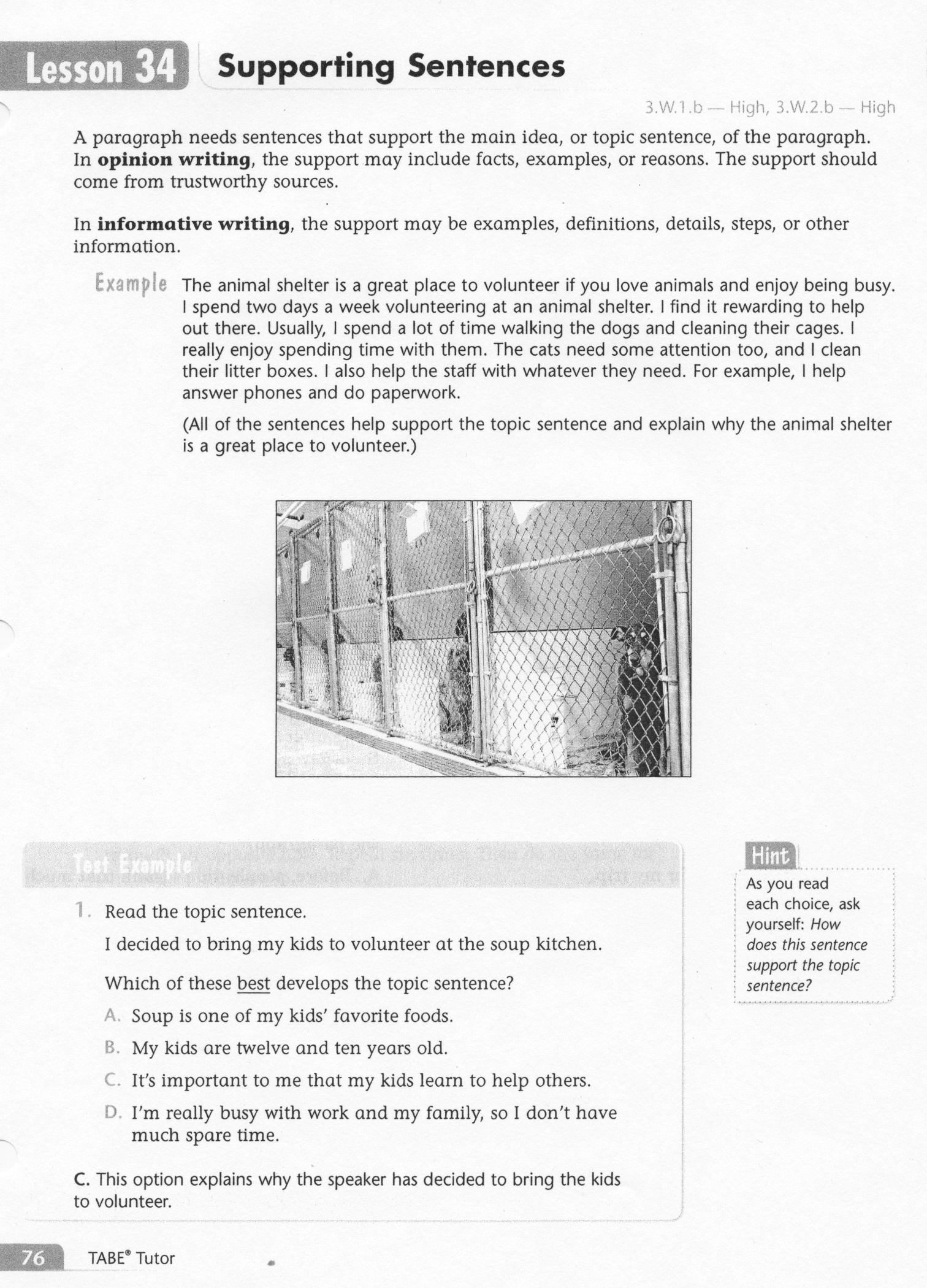 2
ELA-E-34 Supporting Sentences
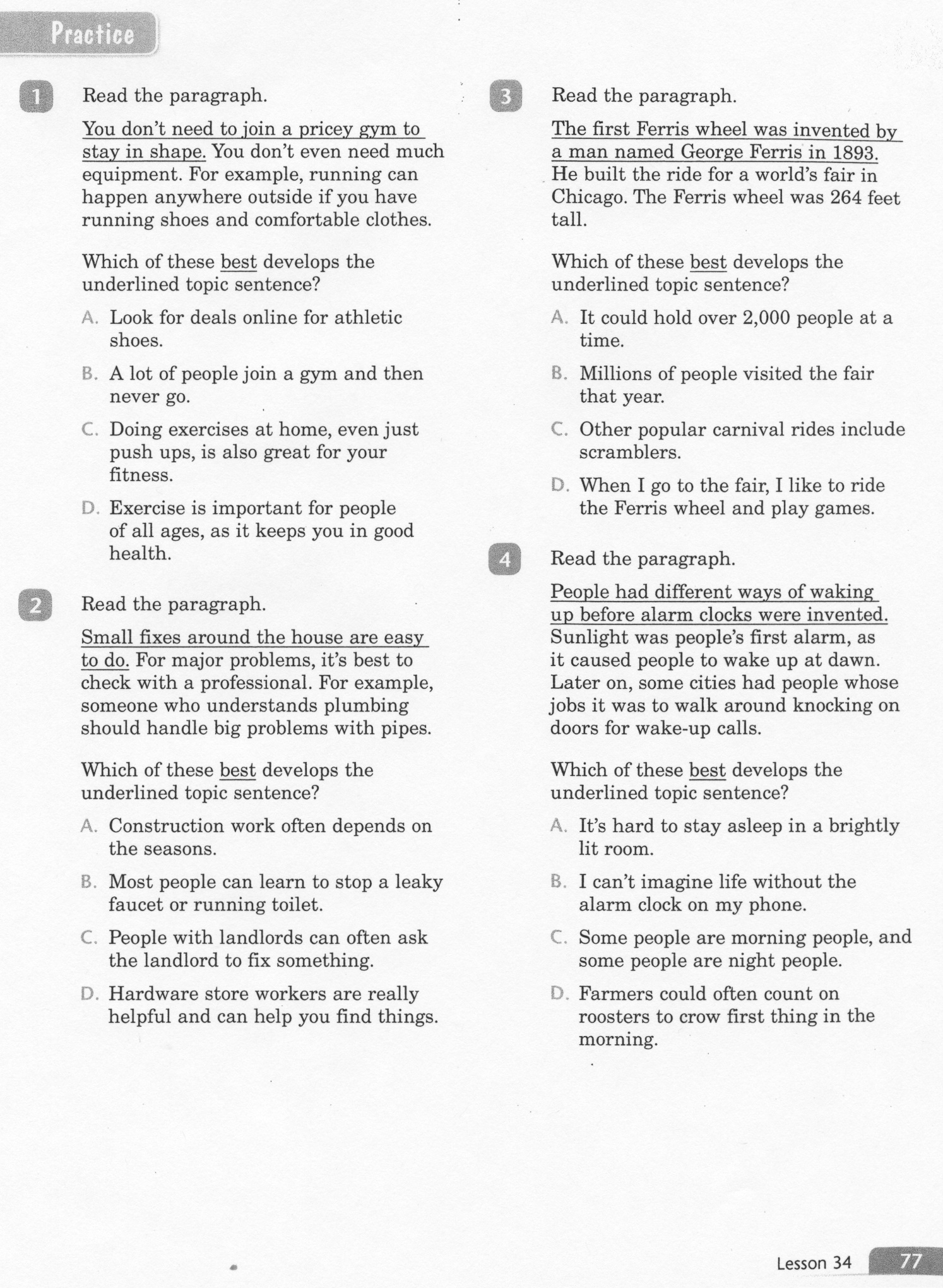 3
ELA-E-34 Supporting Sentences
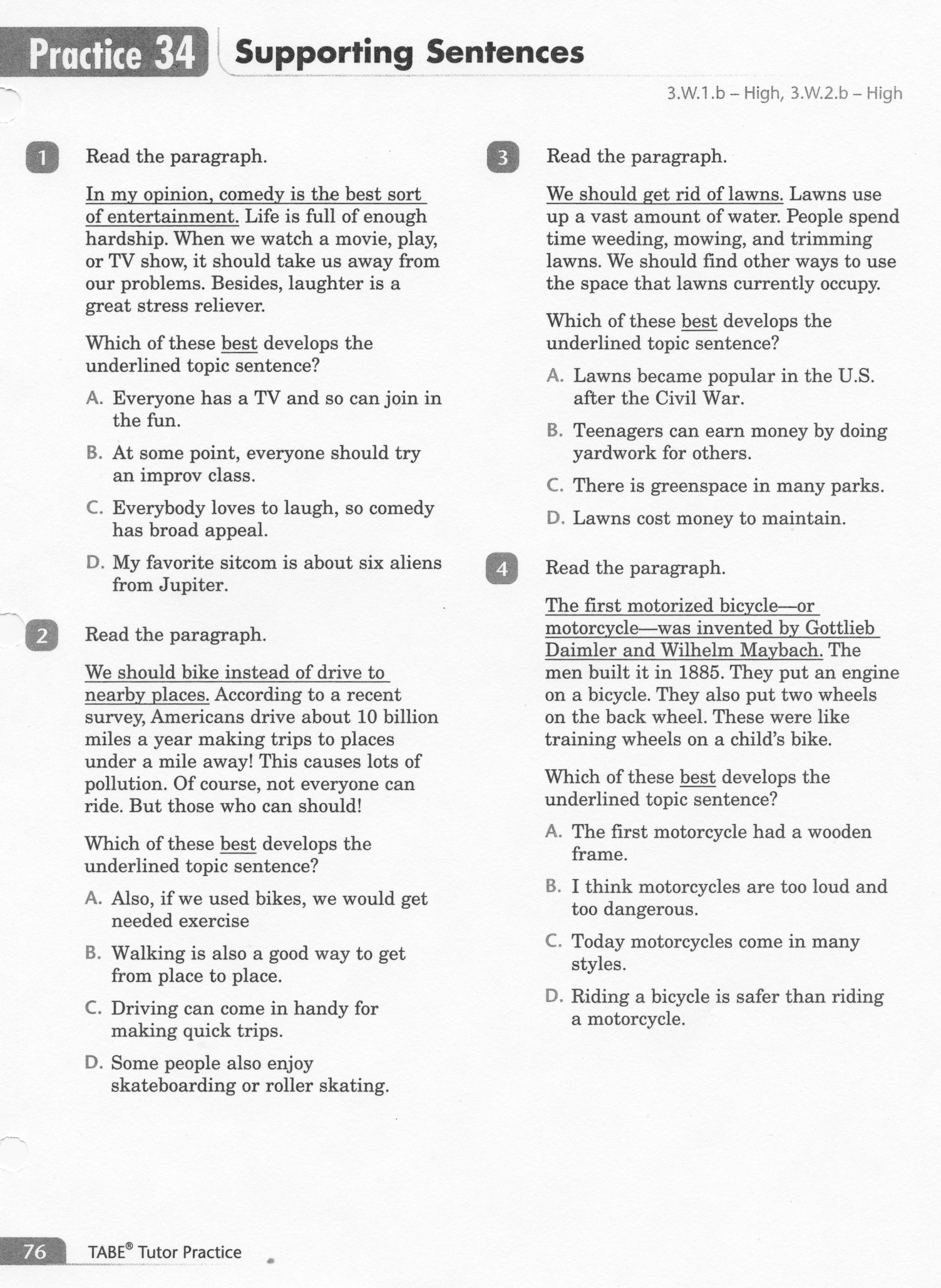 4
ELA-E-34 Supporting Sentences
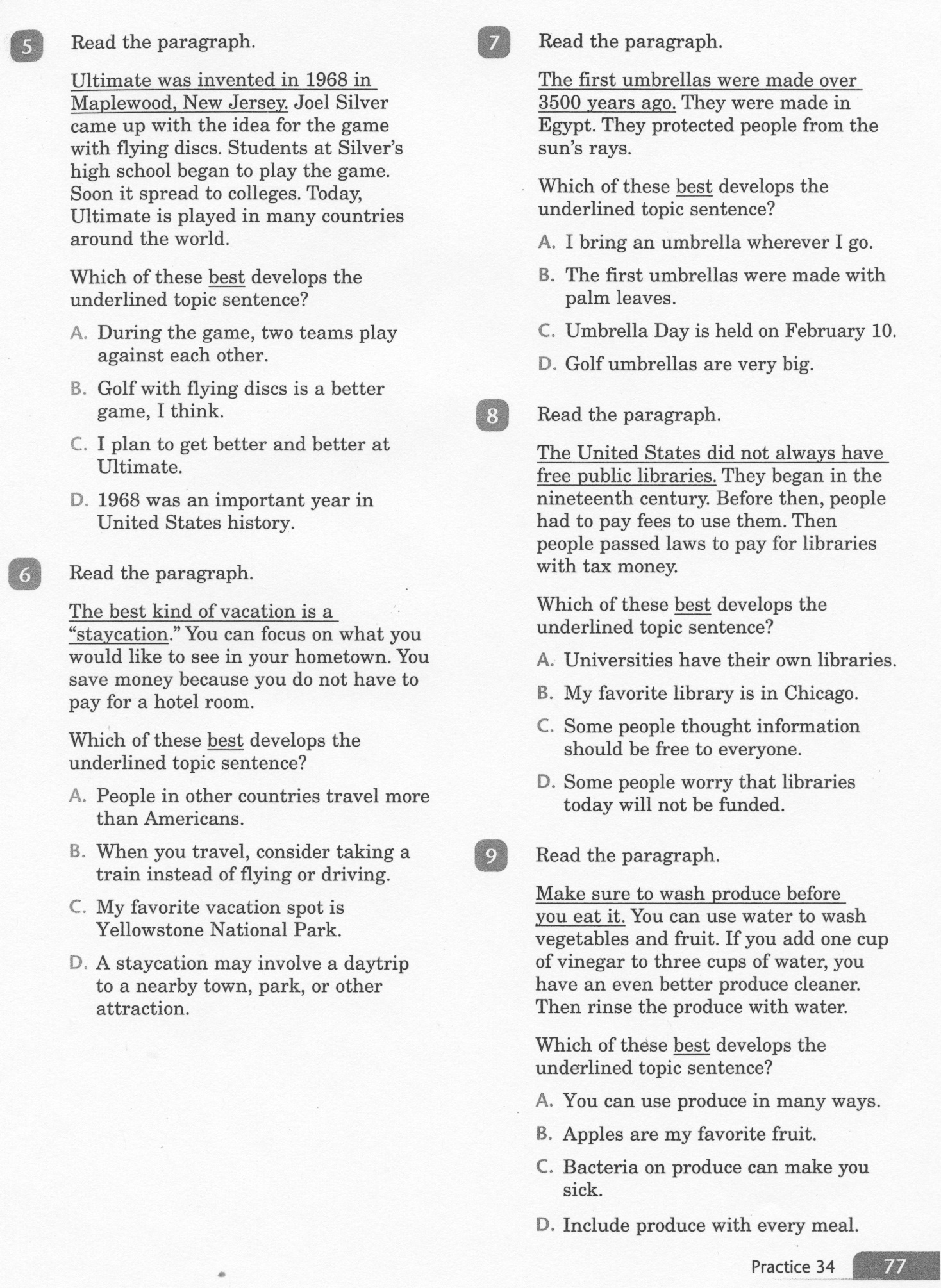 5
ELA-E-34 Supporting Sentences
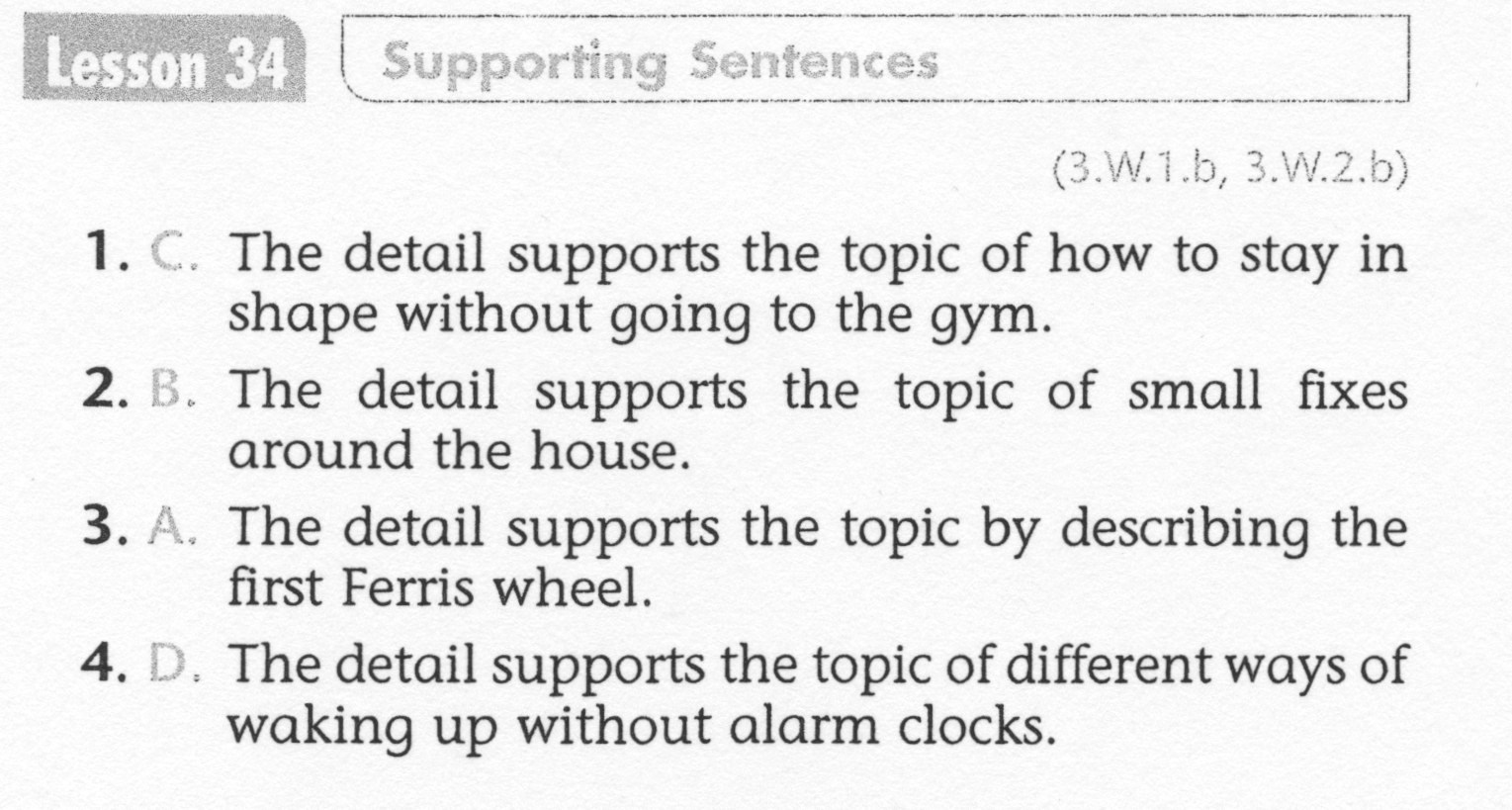 6
ELA-E-34 Supporting Sentences
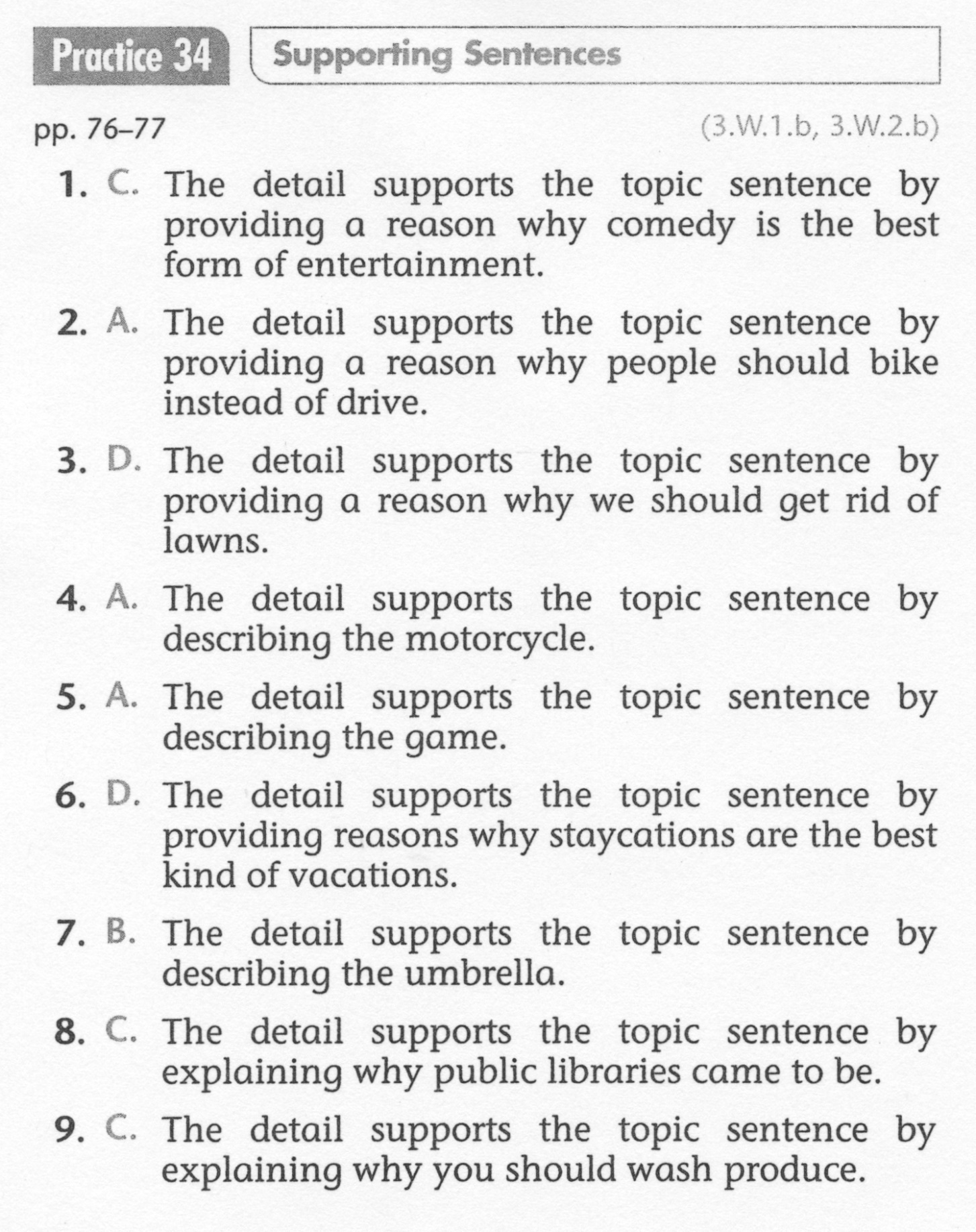 7